METAL Practical
You have ran a GWA analysis.
We will take the results file and a second results file to run a meta-analysis using METAL


Copy files from faculty/meike/2015/metal-practical to your own folder
METAL
http://www.sph.umich.edu/csg/abecasis/metal/
Documentation can be found at the metal wiki:
http://genome.sph.umich.edu/wiki/Metal_Documentation
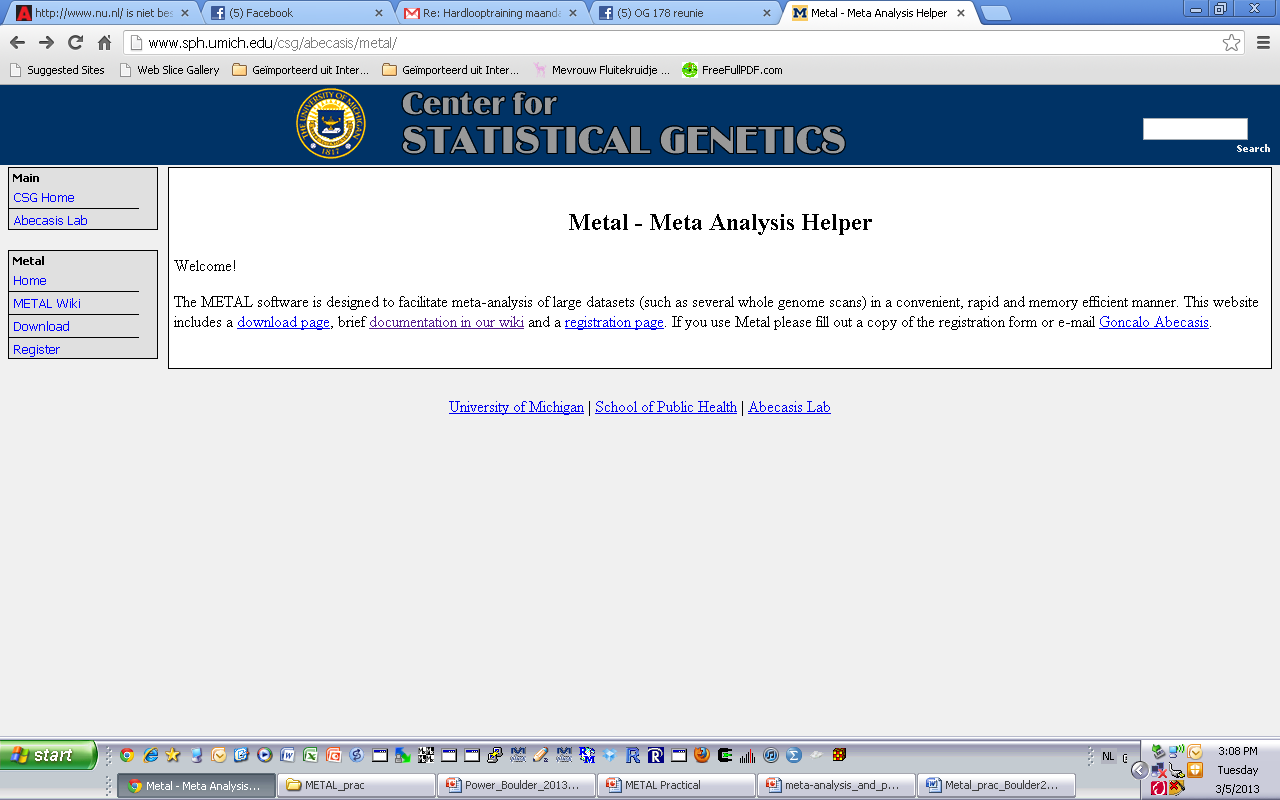 METAL
Metal is flexible
By default, METAL combined p-values across studies (sample size, direction of effect)
Alternative, standard error based weights (but beta and standard error use same units in all studies)
METAL
Requires results files
‘Driver’ file
Describes the input files
Defines meta-analysis strategy
Names output file
Steps
Check format of results files
Ensure all necessary columns are available
Modify files to include all information
Prepare driver file
Ensure headers match description
Crosscheck each results file matches Process name
Run metal
Results Files
Previously asked for standard columns in SOP










Current procedure is to upload complete files (results and info files)
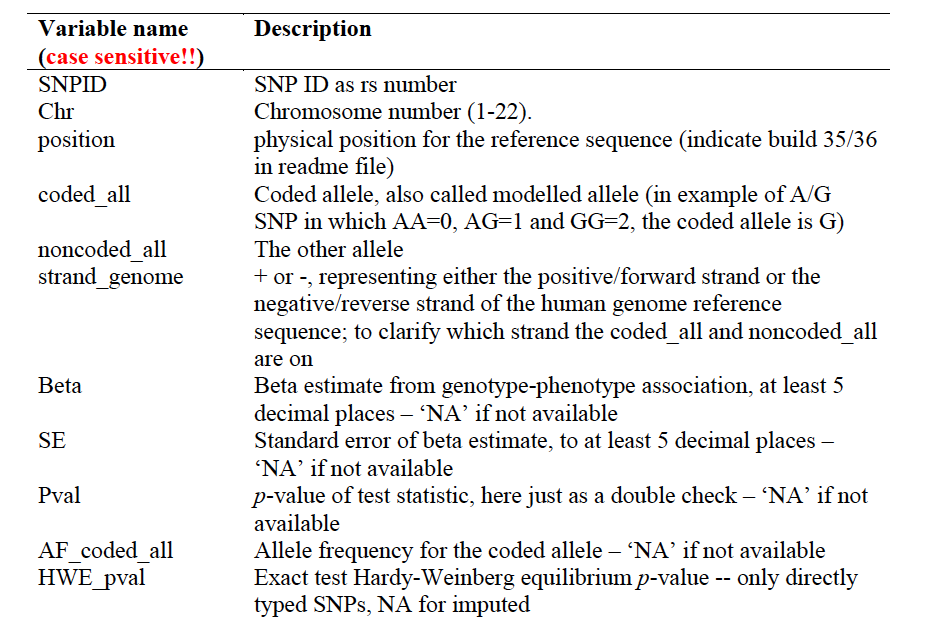 INPUT FILES
We will use the GWAs results (results1.txt)
We will use a second set of results (results2.txt)
Columns METAL uses
SNP
OR
SE [for standard error meta-analysis]
P-value [for Z-score meta-analysis]
If we had two samples of different sizes we would have to add an N/weight column
Meta-analysis running
We will run meta-analysis based on effect size and on test statistic
For the weights of test statistic, I’ve assumed that the sample sizes are the same
METAL defaults to weight of 1 when no weight column is supplied
Step 2: driver file: meta_run_file
# PERFORM META-ANALYSIS based on effect size and on test statistic
# Loading in the input files with results from the  participating samples 
# Note: Order of samples is …[sample size, alphabetic order,..]
# Phenotype is ..
# MB March 2015

MARKER  SNP
 ALLELE  A1 A2
 PVALUE  P
 EFFECT  log(OR)
 STDERR  SE				specifies column names	

PROCESS results1.txt 
PROCESS results2.txt			processes two results files	

OUTFILE meta_res_Z .txt			Output file naming	

ANALYZE				Conducts Z-based meta-analysis from test statistic	
CLEAR				Clears workspace	
SCHEME STDERR			Changes meta-analysis scheme to beta + SE	

PROCESS results1.txt 
PROCESS results2.txt			processes two results files	

OUTFILE meta_res_SE .txt			Output file naming	
ANALYZE				Conducts effect size meta-analysis
Larger Consortia
# PERFORM META-ANALYSIS on P-values


# Loading in the inputfiles with results from the  participating samples 
# Note: Order of samples is alpahabetic
# Phenotype is WB

# 1. AGES_HAP
MARKER SNPID 
ALLELE coded_all noncoded_all 
EFFECT Beta
PVALUE Pval
WEIGHT n_total
GENOMICCONTROL ON
COLUMNCOUNTING LENIENT  
PROCESS AGES_HAP.txt

# 2. ALSPAC_HAP
MARKER SNPID 
ALLELE coded_all noncoded_all 
EFFECT Beta
PVALUE Pval
WEIGHT n_total
GENOMICCONTROL ON
COLUMNCOUNTING LENIENT        
PROCESS ALSPAC_HAP.txt

AND SO ON (in this case 40 files)
Running metal
metal < metal_run_file
metal is the command
metal_run_file is the driver file
This will output information on the running of METAL things to standard out [the terminal]
It will spawn 4 files:
2 results files: meta_res_Z1.txt + meta_res_SE1.txt
2 info files: meta_res_Z1.txt.info + meta_res_SE1.txt.info
Output you’ll see
Overview of METAL commands
Any errors
And your best hit from meta-analysis
To load into Haploview
We have to change the header
In the same directory run:
./reformat.sh
This changes 1st column name to SNP
We can then load the meta-analysis results files into haploview
Same as before but load in the meta_res_Z1.txt
Make sure to include gwas-example.bim
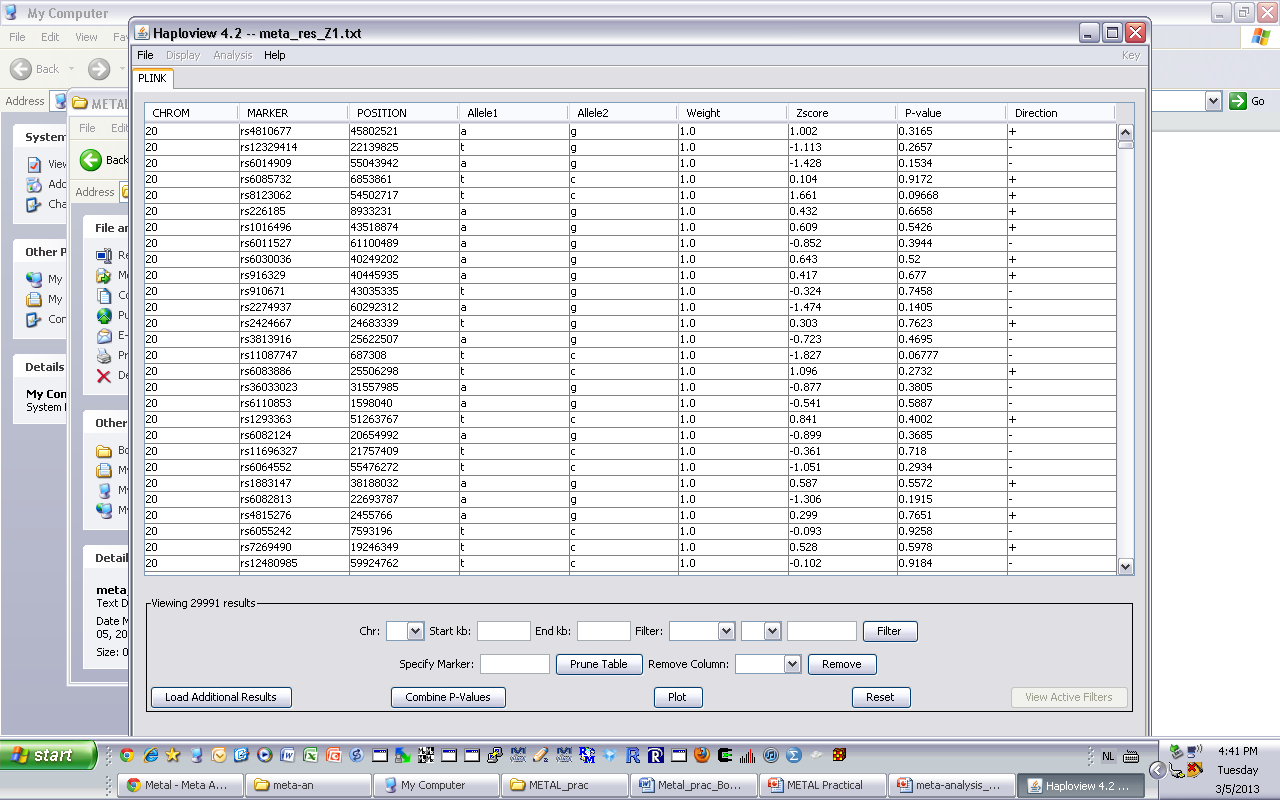 Plot
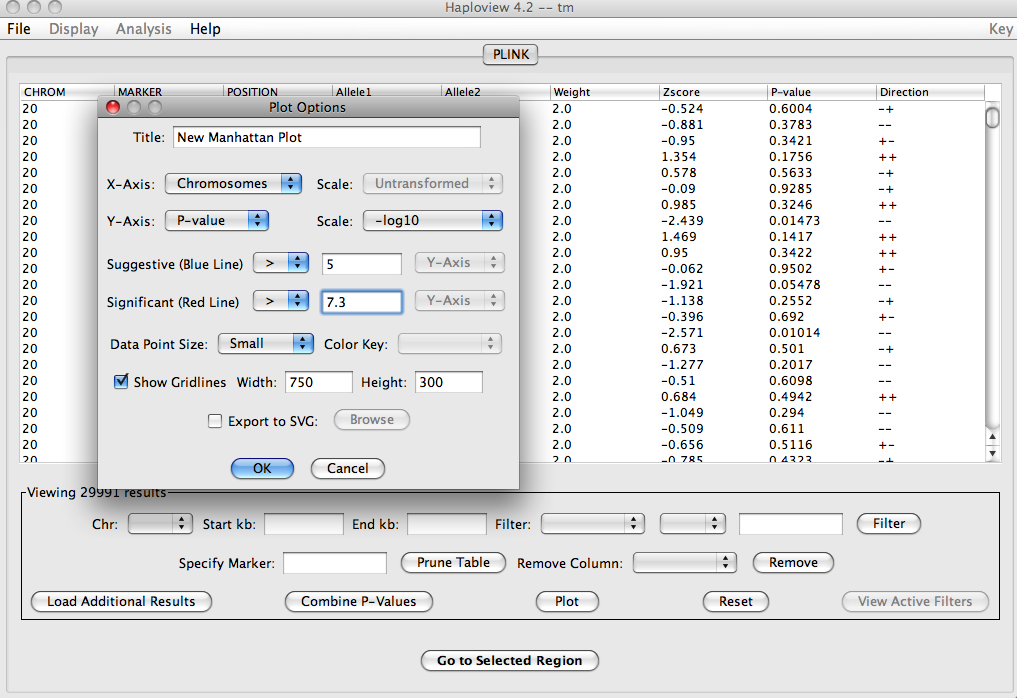 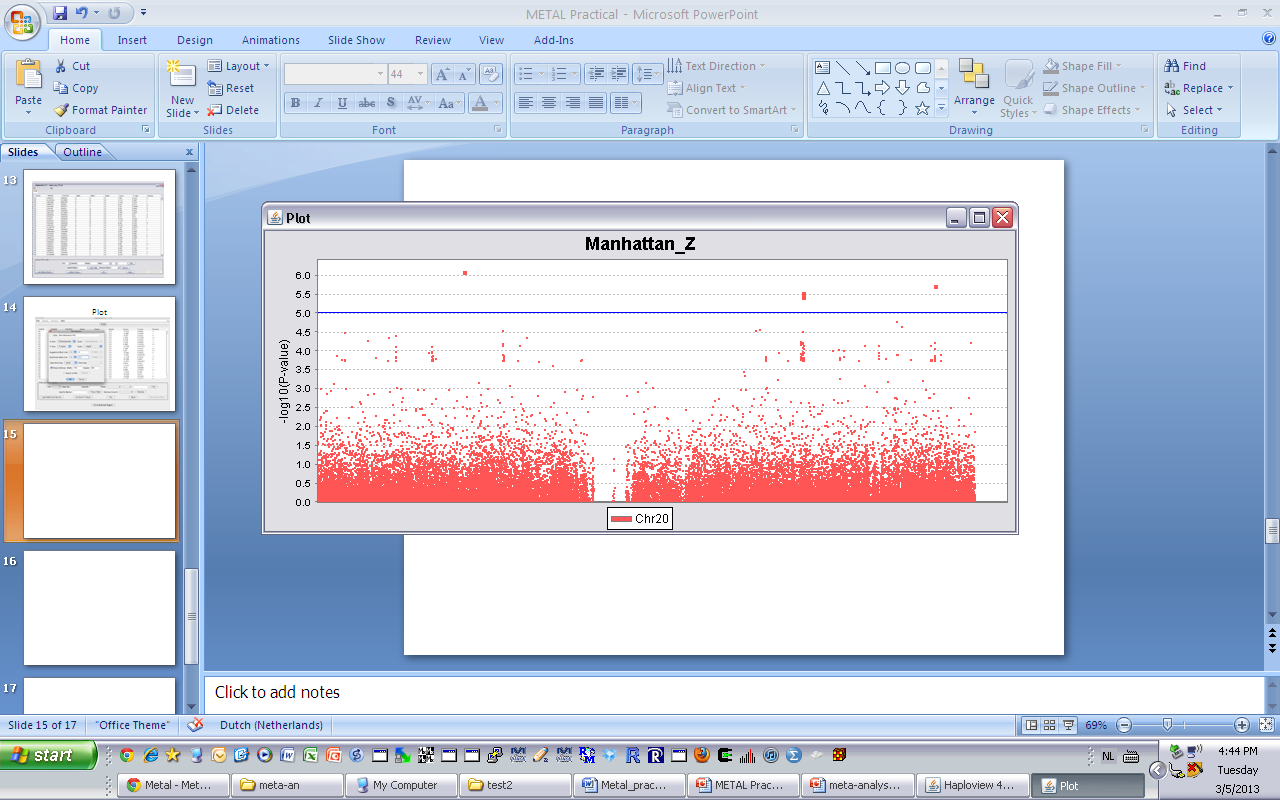 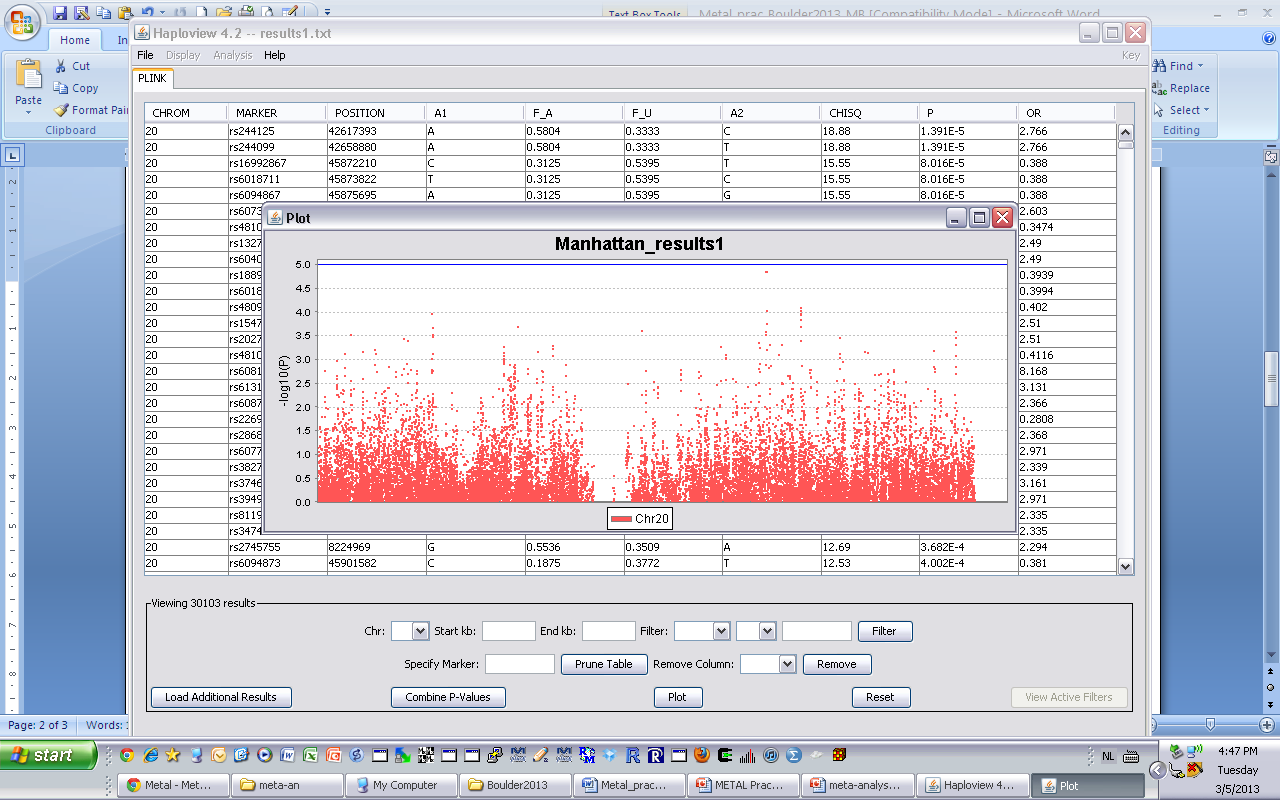 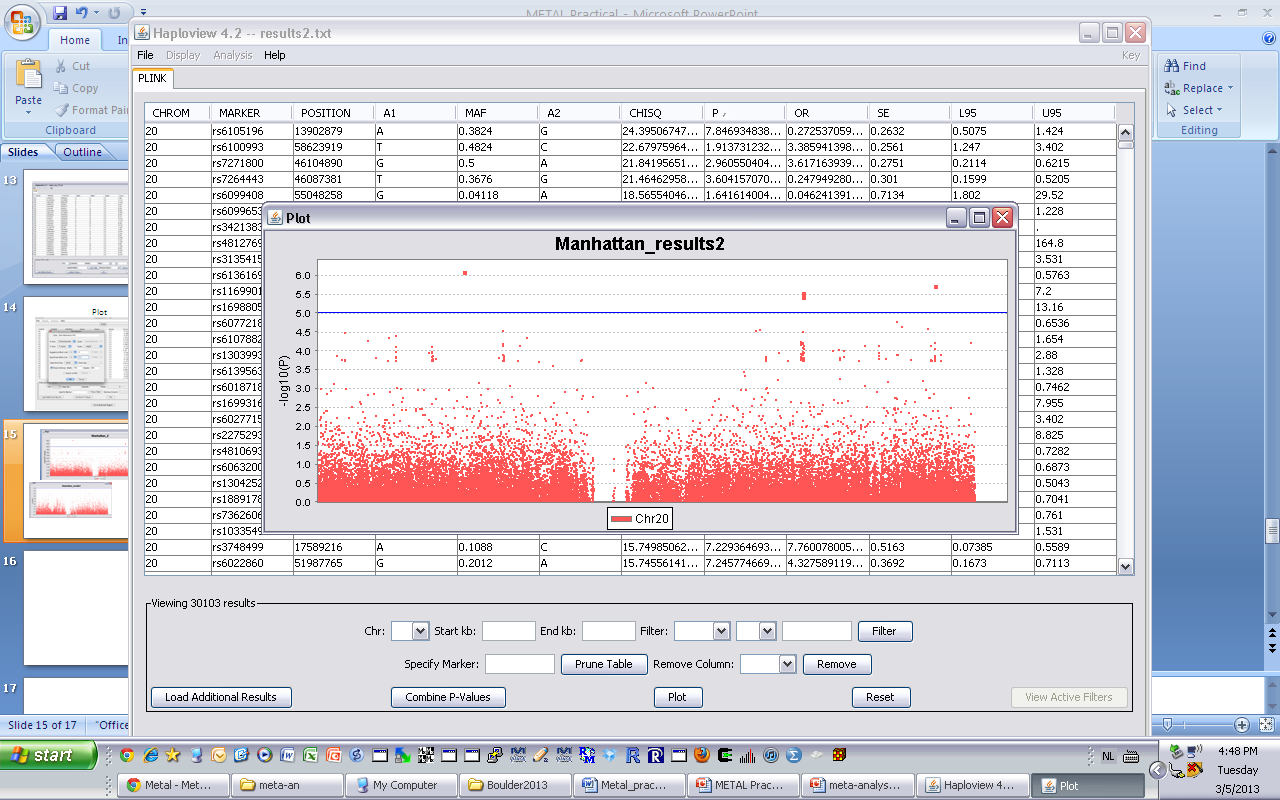 Example: Wellbeing
I presented a single cohort GWAs on WB at the BGA conference in 2011 (n=3089)
Social Science Genetic Association Consortium (SSGAC)
SOP has been sent out FEB 2012
Only aware of a couple of cohorts with WB data
DEC 2012 30 cohorts agreed to participate (PA: 90K)
DEC 2014 41 cohort (PA: 137K, LS: 92K, WB: 172K)